The Wonderful World of Color
Color Theory

Is a set of ideas having to do with how color operates. Theories of color are developed by both scientists (physicists) and artists.
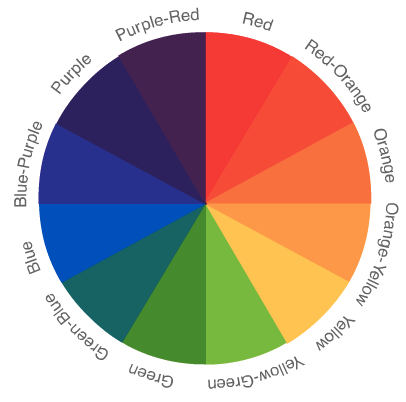 Both means of exploring color, 
and their subsequent color 
theories, provide artists and designers 
with a guide for solving color problems 
and making color decisions.
Each Color Theory suggests a different approach to thinking about color. Each system encourages us to look more closely… more analytically… more
consciously at color. They provide guides to making decisions about color and increasing
the chances for creating successful color schemes. 
Color has psychological effects and is used to direct how we navigate space (exit signs, stop lights)- and influence how we feel in a space (interior design, advertising).
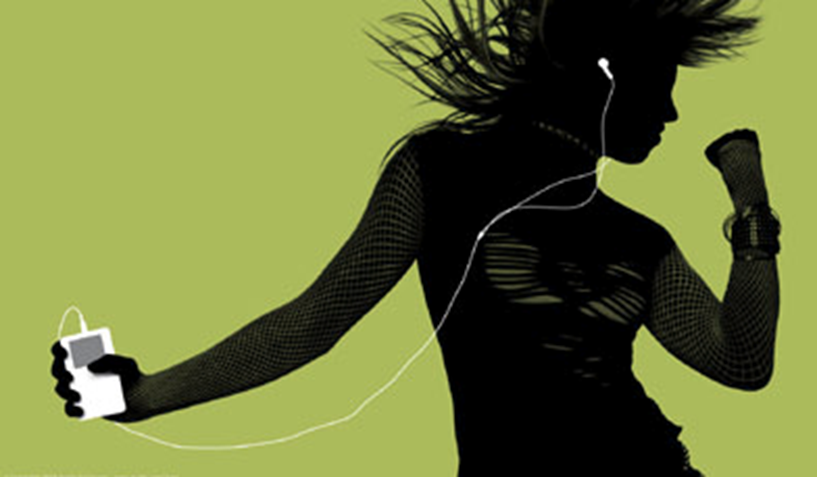 Above: Apple Ipod advertisement
Below: taken from Color Palette Cinema, Moonrise Kingdom (left) and Grease (right)
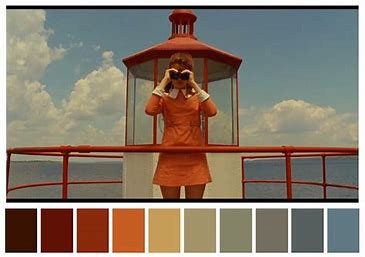 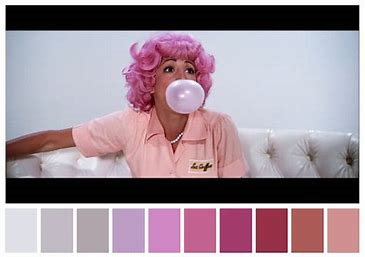 Color theories are based on color studies and many of these ideas have been verified through the scientific method. The color spectrum, for instance, is revealed when white light is projected through a prism. This fact supports the theory that white light contains the full range of light wavelengths.
Color Facts:

Objects have no color of their own
but merely the ability to reflect certain
rays of light.

Black objects absorb all color rays.

White objects reflect all color rays.

Blue objects absorb all the rays of light, 
except blue rays which are reflected to
our eyes.
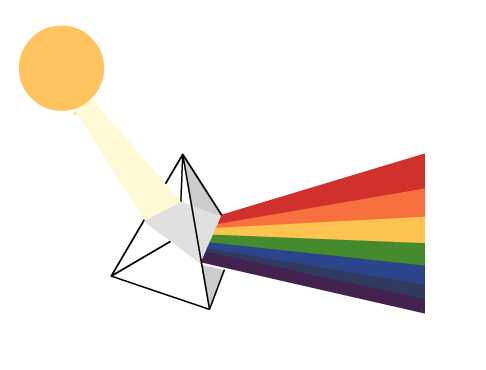 Sir Isaac Newton was the first to demonstrate that white light contained
the spectrum of all colors in the 17th century.
The retina’s photoreceptors translate light-waves into electrical impulses that are transmitted to the brain and converted into images constructed of value and hue.
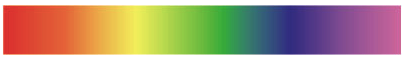 Light is emitted as waves. Wavelength determines the color of the light. Red has
a long wavelength and violet has a short wavelength. Most light sources emit a
range of colors.*
Remember: 
                       Hue = True Color
                       Value = Degree of Light or Darkness
	        Brightness = Color Intensity or Color Saturation
*Taken from:
http://www.cs.sunysb.edu/~tony/334/perception/perception.htm
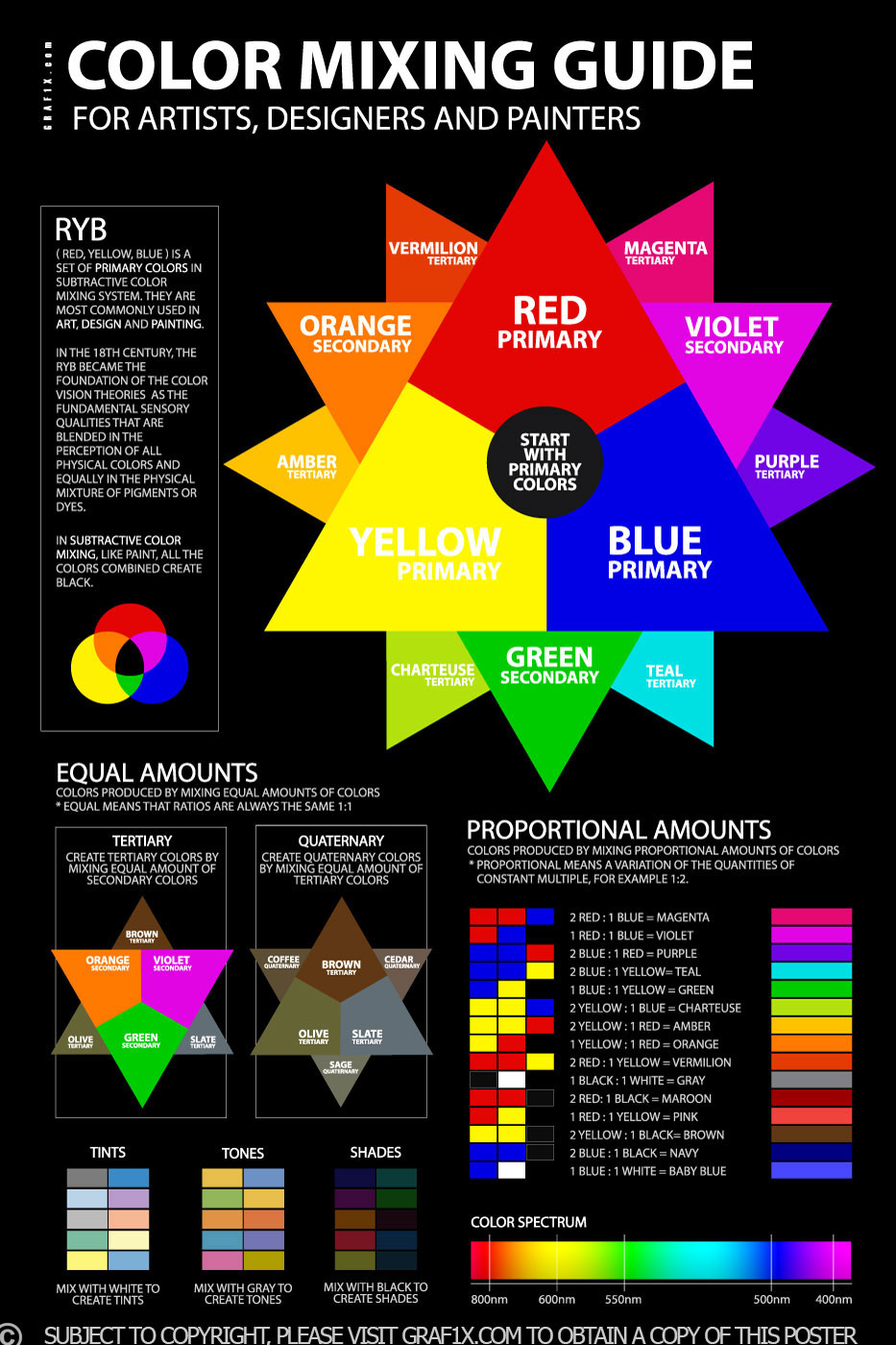 Color Terminology

Hue: Color

Tint: A color plus white.
Shade: A color plus black.
Tone: A color plus gray.

Brightness: the attribute of light-source colors by which emitted light is ordered continuously from light to dark in correlation with its intensity. Brightness is the general intensity of an image; if the brightness value of an image is lower, the image is darker.  And if the brightness value of an image is higher, the image is lighter.

Saturation: The amount of brightness of a hue; the amount of purity of a hue.
Subtractive Color

In theory all colors can be made by mixing
together the three primary colors on the color wheel. 

In subtractive color mixing, (paint is a subtractive system), pigments combine. In this system light is absorbed by the pigments -- thus subtracted from the reflected light waves.

In other words the pigments absorb all colors (light waves) except those which are seen. The seen color is reflected back at the viewer. 

For instance, blue paint is “blue” because all light waves are absorbed except those which are identified as blue. These are reflected back to the viewer.
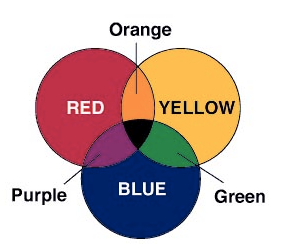 Monochromatic
A single hue, varying only in chroma, value, tint, or shade.
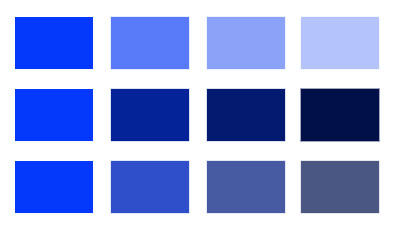 Analogous
Three or more neighboring hues.
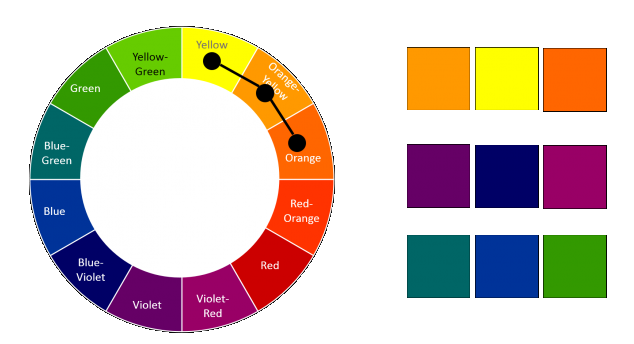 Complimentary
By crossing the wheel, you can find complimentary color schemes. Complimentary colors have the most hue contrast and pair easily.
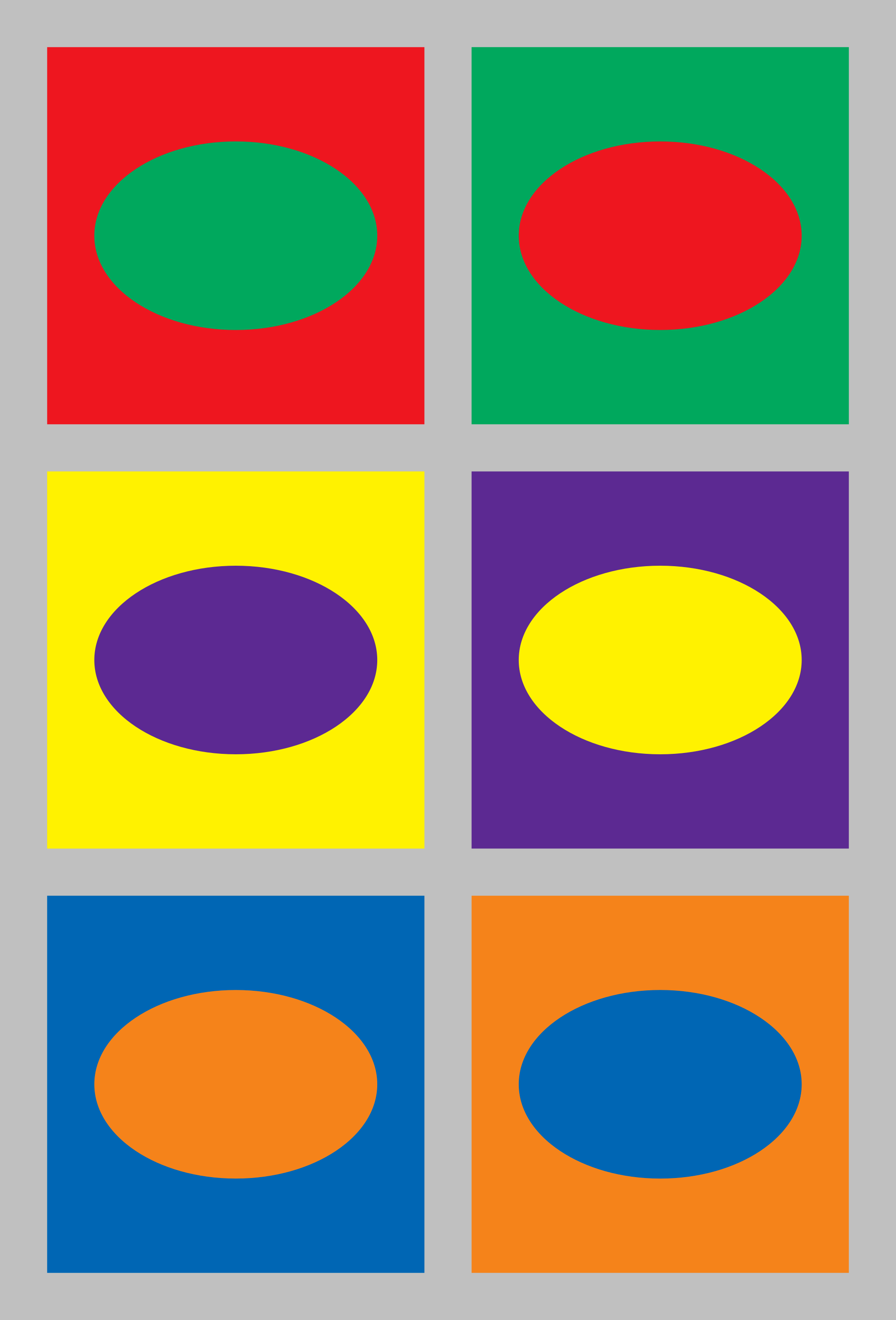 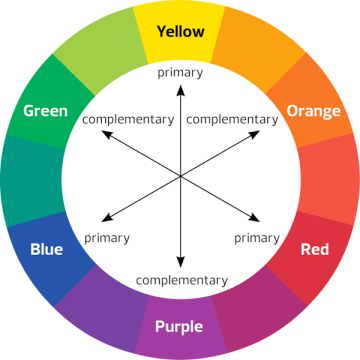 Split complimentary
A single hue and the two hues neighboring the complimentary hue.
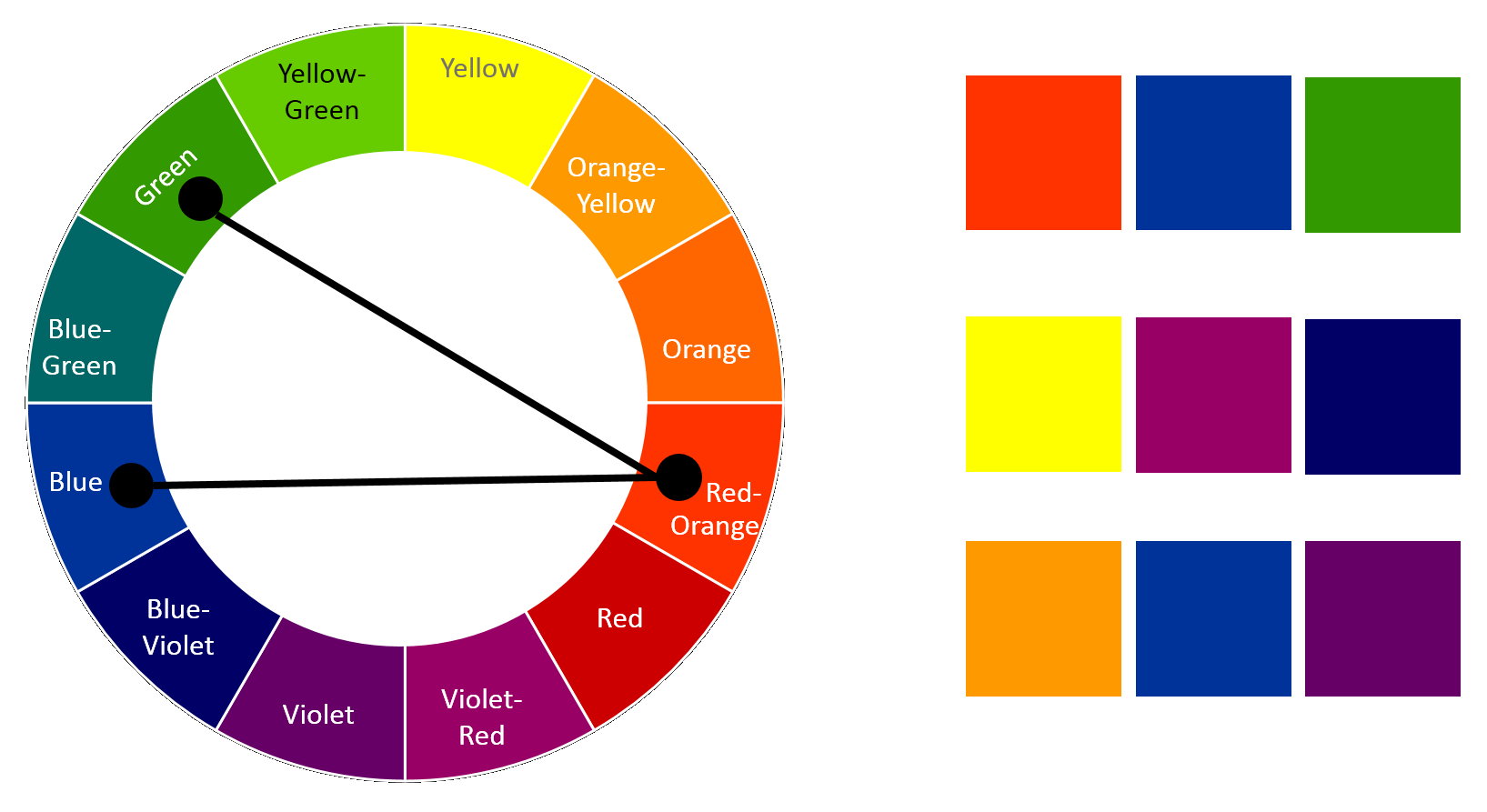 Triadic
Three hues equally spaced on the color wheel.
All primaries, all secondaries, or all tertiaries.
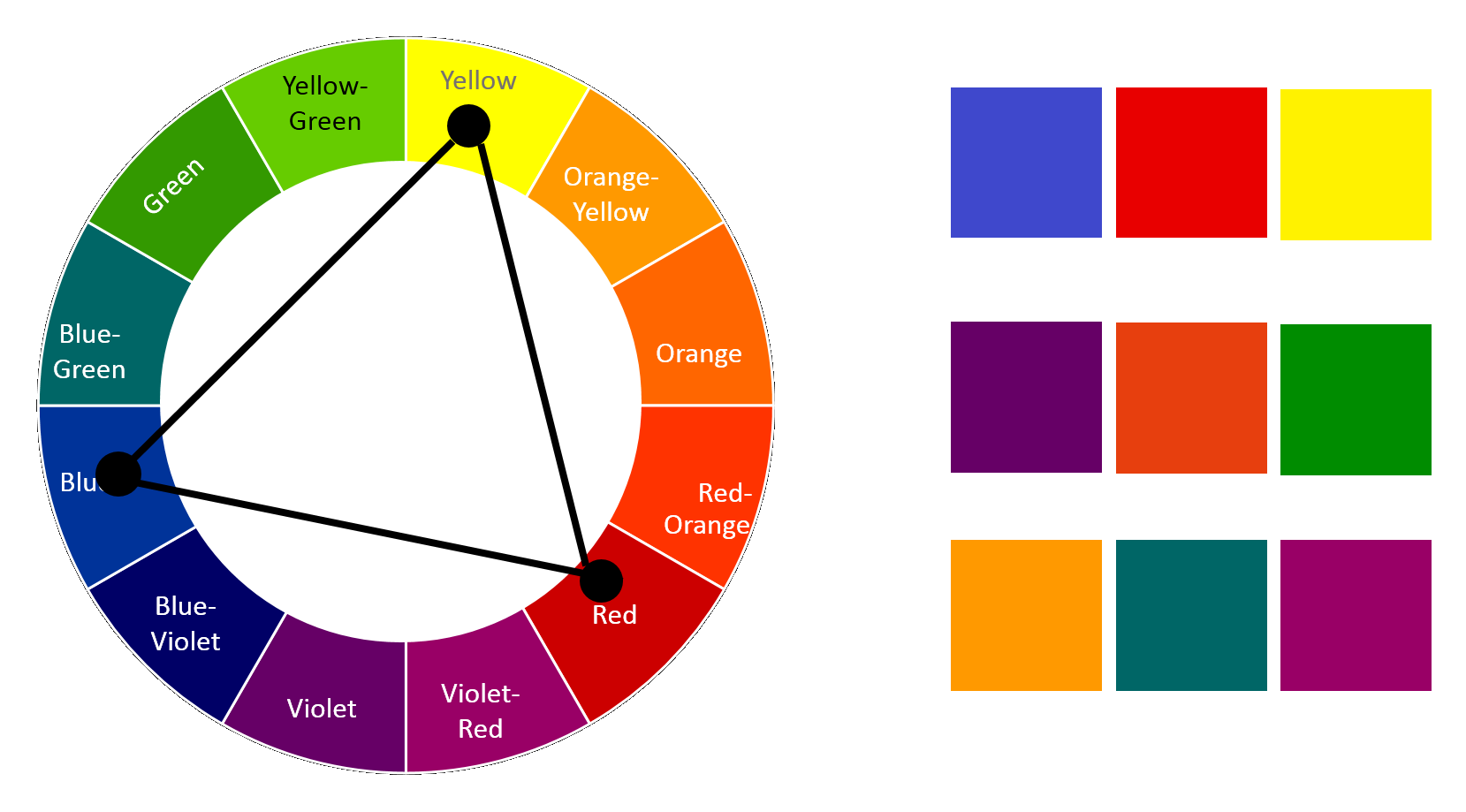 Complimentary
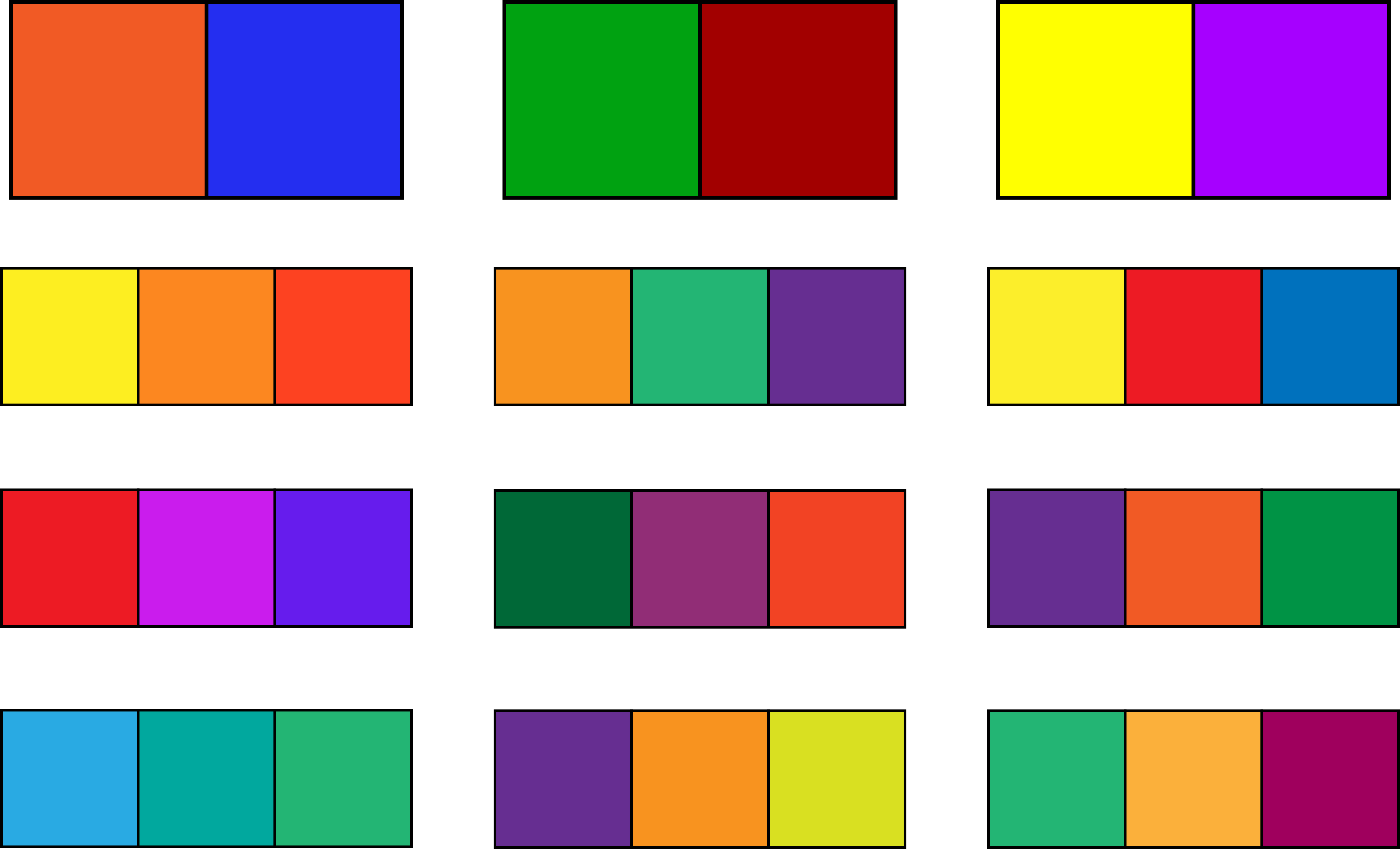 Analogous
Split complimentary
Triadic
Monochromatic refers to color schemes
based on one color.

Polychromatic refers to multiple colors.
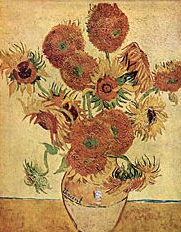 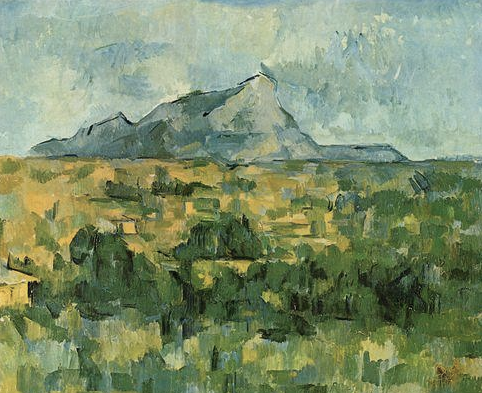 Cezanne
c. 1902
Van Gogh
c. 1888
Warm colors, reds, 
oranges, and yellows,
 appear to advance.
Cool colors, blues and
greens, appear 
recede.
Saturated colors are colors of high intensity.
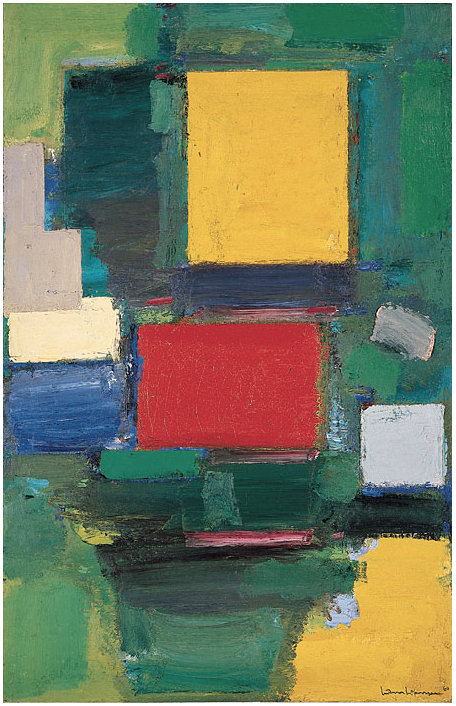 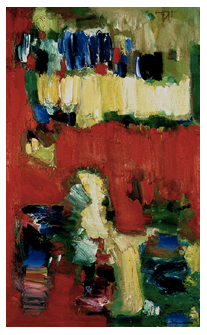 Hans Hofmann, c. 1960
Systems of perspective are various methods of creating
the illusion of 3 dimensional space on a 2 dimensional (flat)
surface. There are mathematical, and linear perspective systems
for instance.

Atmospheric Perspective 
takes advantage of the properties
of color and texture to 
create an illusion of depth.

It is based on the understanding that
cool, gray colors appear to recede, 
while warm, dark or saturated colors
appear to come forward. Added to 
this is the knowledge that textures
become less distinct the further they
are from the viewer. This is known
as a tactile gradient.
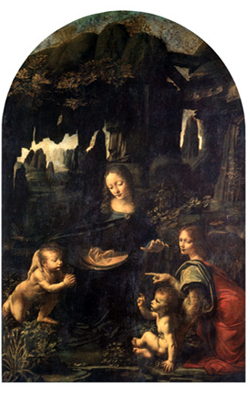 Leonardo da Vinci
c. 1483
Afterimage is the “ghost” image of a color.
When one stares at an object and then looks at a white
surface, a “ghost” image of the object will appear. This
image will appear as 
the complementary 
color of the original 
color. Additionally the 
color will appear grayer.
This is also known 
as successive 
contrast.

Op artists often take 
advantage of this
effect to create their
work.
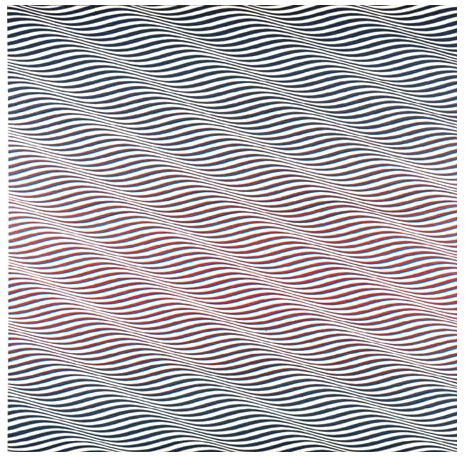 Bridget Riley c. 1967
Simultaneous Contrast is the understanding that
colors that are adjacent to one another influence their
appearance. It is an idea that formed the basis of much
of Josef Albers’s work.
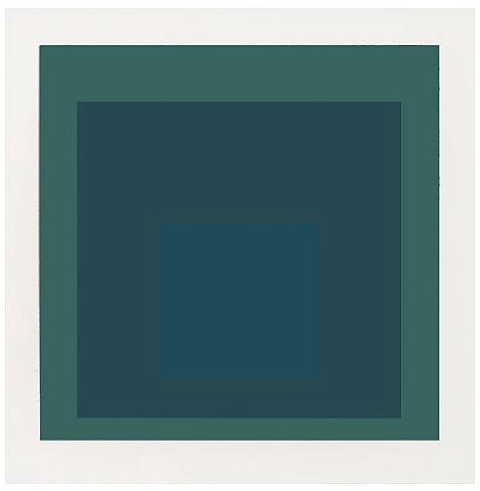 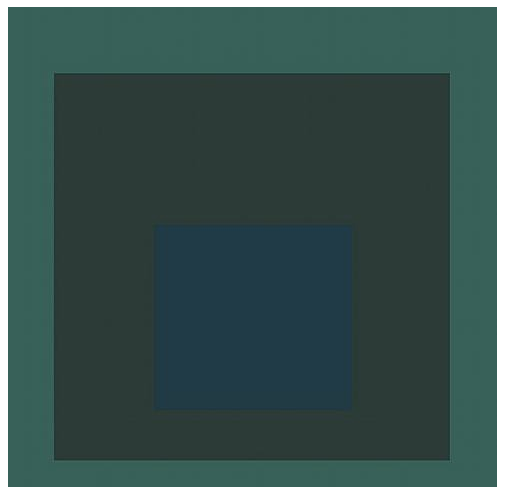 Josef Albers c. 1956
Optical (Color) Mixing occurs when colors are placed next
to one another. Simultaneous Contrast is a byproduct of this effect.
It was exploited by the Pointillists (aka: Divisionists) and is still used in 
print and other media to create images. Pixels combine optical mixing
with additive color to create images on computer screens.
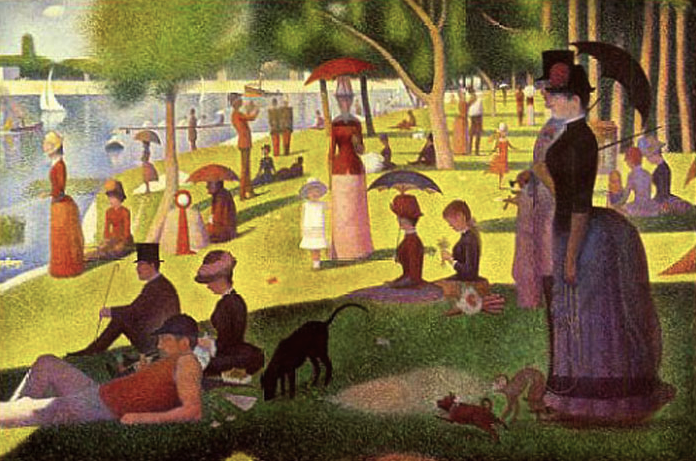 Georges Seurat c. 1884
There are many color theorists and many color theories. Johann Wolfgang
von Goethe (1749-1832), the German poet, worked quite seriously with
color and even felt that his ideas on color would be more important than his
poetry. He emphasized color as a biological event in the eye rather than
focusing on the physics of light as Newton had. Goethe created detailed 
descriptions of
visual phenomena 
that were and are 
of interest to 
artists, such as 
colored shadows,
simultaneous 
contrast, and 
successive contrast 
(afterimage).
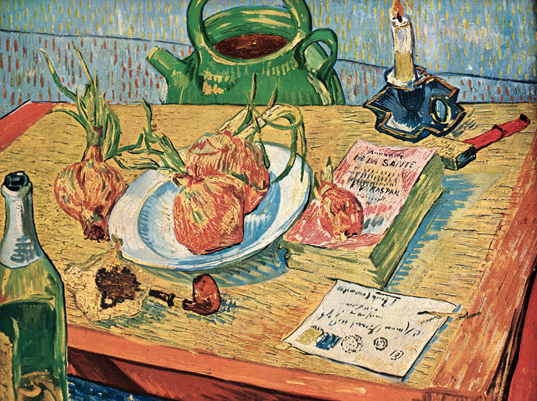 Van Gogh 1889
Philipp Otto Runge (1777-1810), 
a German painter, published 
The Color Sphere - this was the first attempt
To create a 3 dimensional model of color.
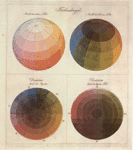 Runge Color
Spheres
Michel Eugene Chevreul (1786-1889), chemist and director of
the dye house for Gobelins tapestries in 
Paris, developed a highly graded 
2 dimensional color wheel. His 
work verified the usefulness of 
red, yellow, and blue as 
primaries. (Not all theories
of subtractive color 
mixing use the 
same primaries).
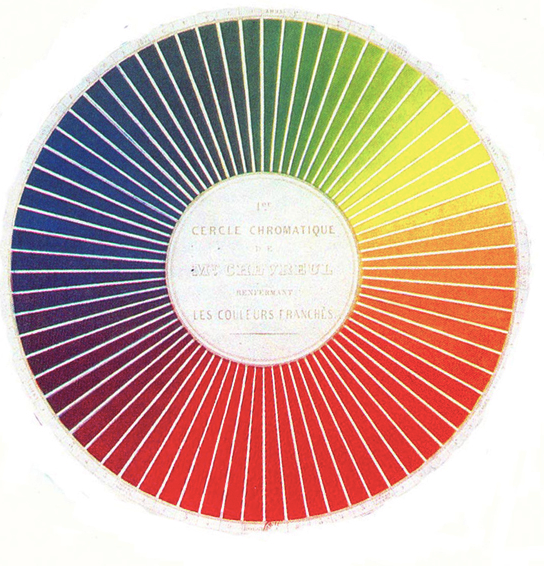 Chevreul
Color Wheel
Albert Munsell (1858-1918), professor and artist, developed
the highly influential Munsell Color System. Munsell 
recognized that 
different hues 
reached their 
maximum 
saturation at
 different degrees
 of value. He
 also noted
 that different 
hues vary in 
the number of
 graded steps 
between 
true neutral
 and maximum saturation.
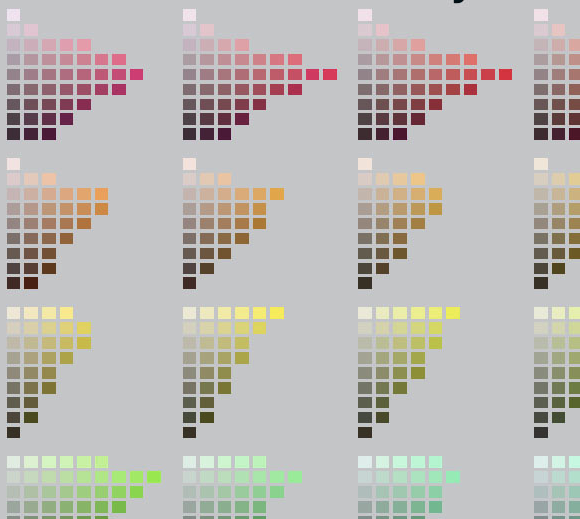 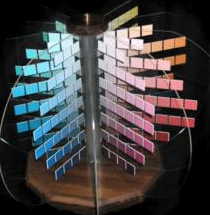 Sample of the Munsell
Color System and 
The Munsell Color Tree
Artists coming out of Germany’s Bauhaus are very
important to our contemporary understanding of art and 
                                             design. Two of its professors, 
                                             Johannes Itten and Josef
                                             Albers are considered 
                                             particularly significant due, in
                                             part, to their contributions
				          in the area of color.
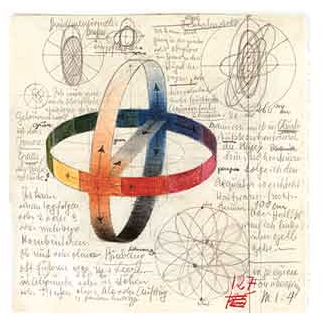 Itten worked from Runge’s
model of color but he also 
believed that color per-
ception varied from person
to person. Consequently he
encouraged his students to 
undertake the development
of their own color systems.
Itten ideational color studies
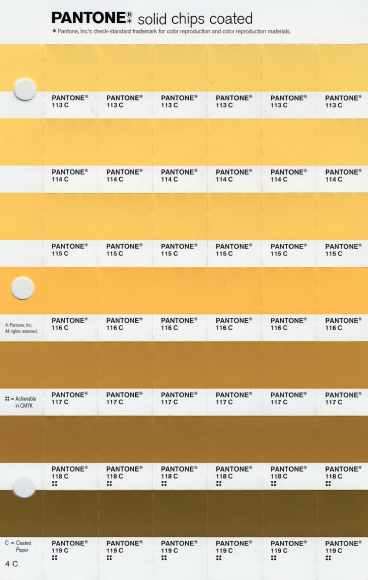 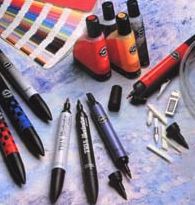 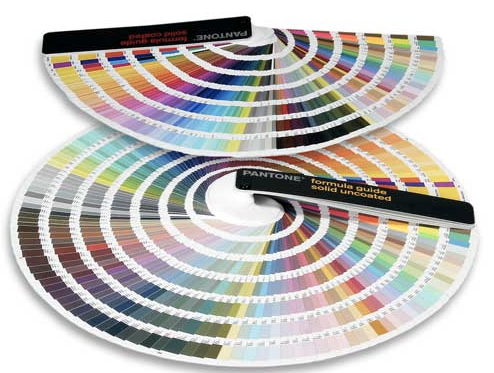 Pantone markers, fan books and a sheet 
of “color chips.”
Some traditional, western, “readings” of colors:

Red is a color not commonly seen in nature, and when it is (fire, blood), it usually means danger, or a warning, prohibition (stop sign), negative (a budget in the red), excitement, hot

Dark Blue is the color of the ocean, it is stable, calming, trustworthy (often the color of police uniforms)

Light Blue is the color of the sky, it is cool, transparent

Green is the color of the landscape, It represents growth. it is positive, organic, go (traffic light), comforting

White is the color of a blank sheet of paper. It often represents purity (as when a bride dresses in white) or surrender

Black is the color of night, it is serious, heavy, often representing death or power

Gray is the color of fog, it is neutral 

Brown is the color of earth, it is considered wholesome, unpretentious, dependable 

Yellow and Orange are the colors of sunshine considered active, positive 

Purple is traditionally the color of royalty
Color is a message
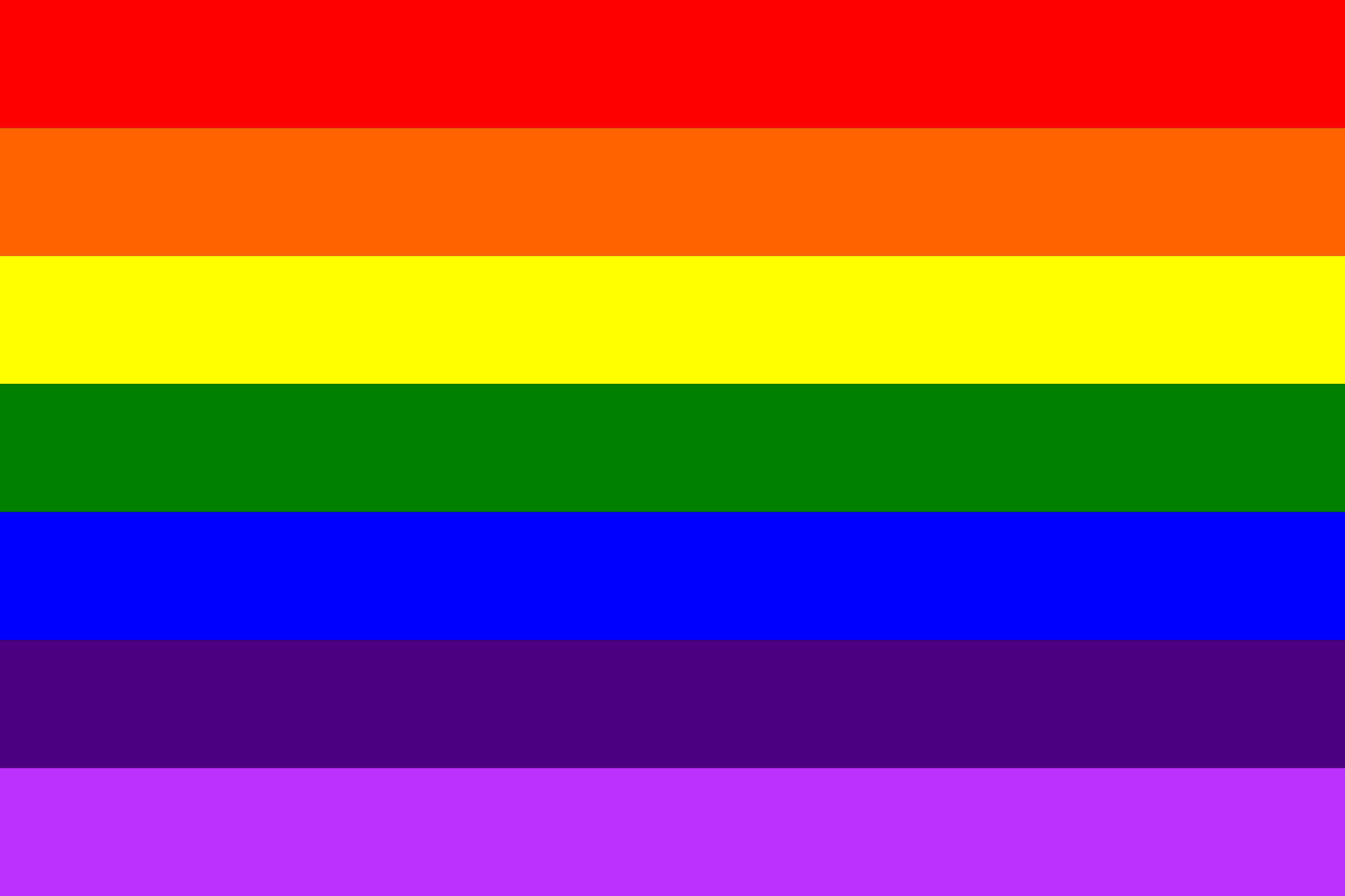 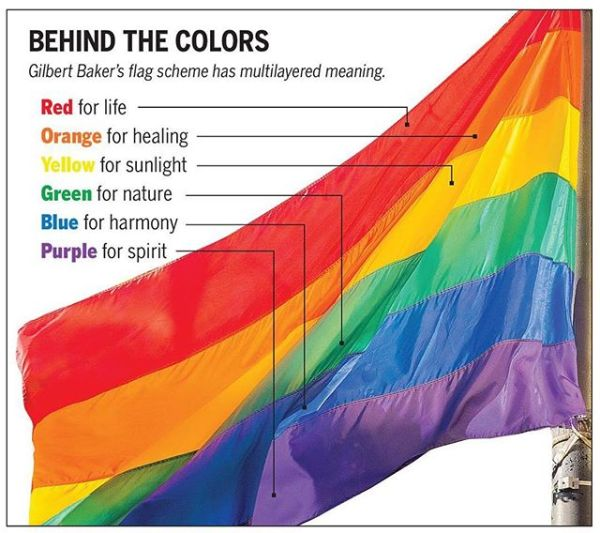 Every audience is unique
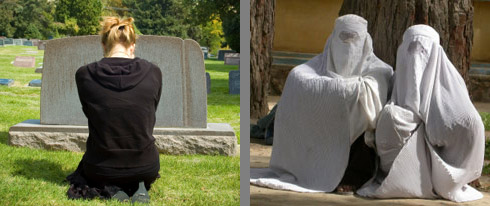 Every culture and person sees color differently!